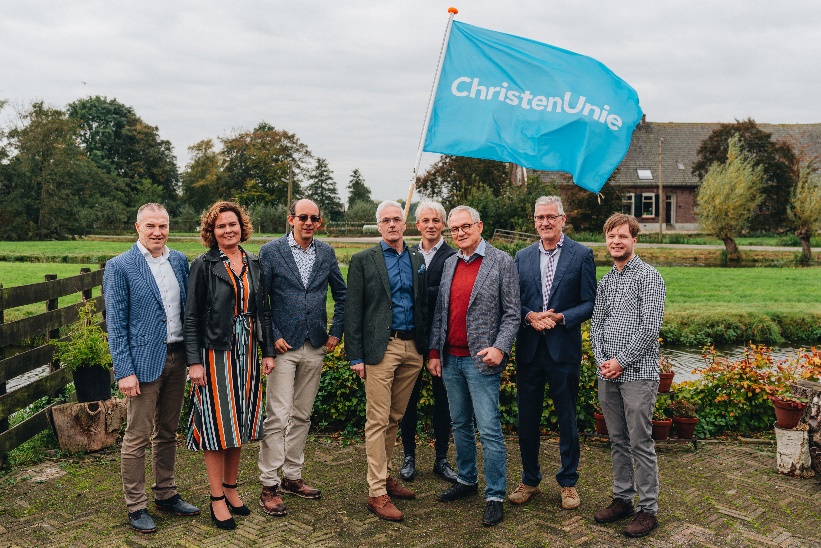 “SUCCESSEN” van ChristenUnie Krimpenerwaard
2022
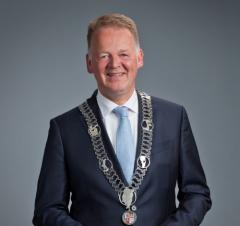 KrimpenerWAARDERING 23
13 Januari 2022

Uitgereikt aan Roel Cazemier, bij afscheid als 
burgemeester van Krimpenerwaard
7 januari 2022

ChristenUnie neemt het initiatief voor een brandbrief naar premier Rutte: “biedt niet-essentiële winkels een perspectief!”
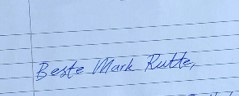 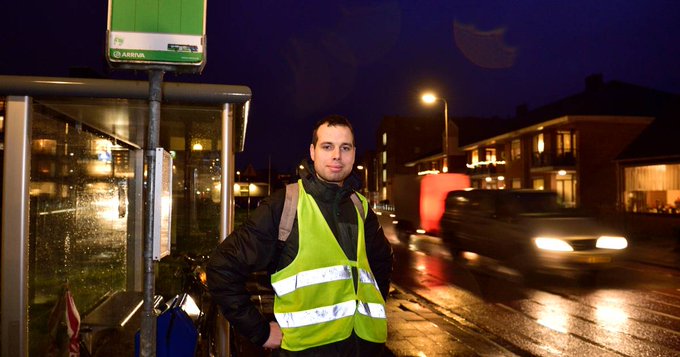 6 januari 2022

Klankbordgroep Jongeren vindt dat het busvervoer beter kan. ChristenUnie agendeert het onderwerp voor de commissie.
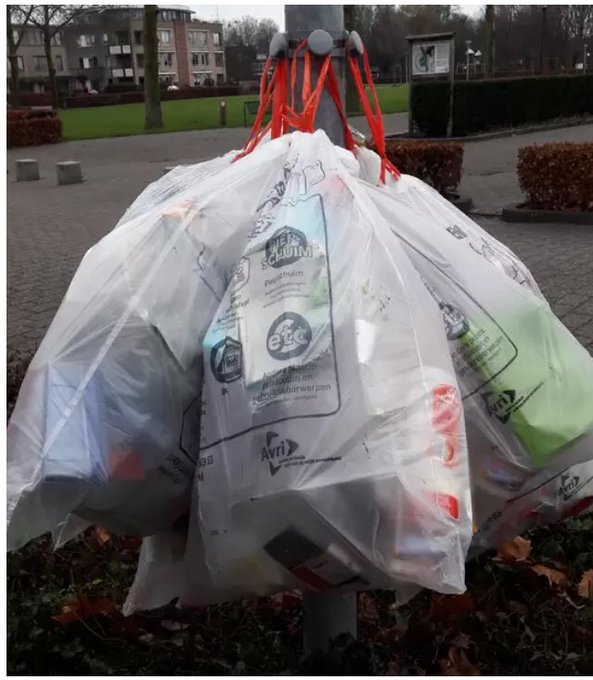 5 januari 2022

Aandacht voor het tè vroeg buiten hangen van Plastic-afval
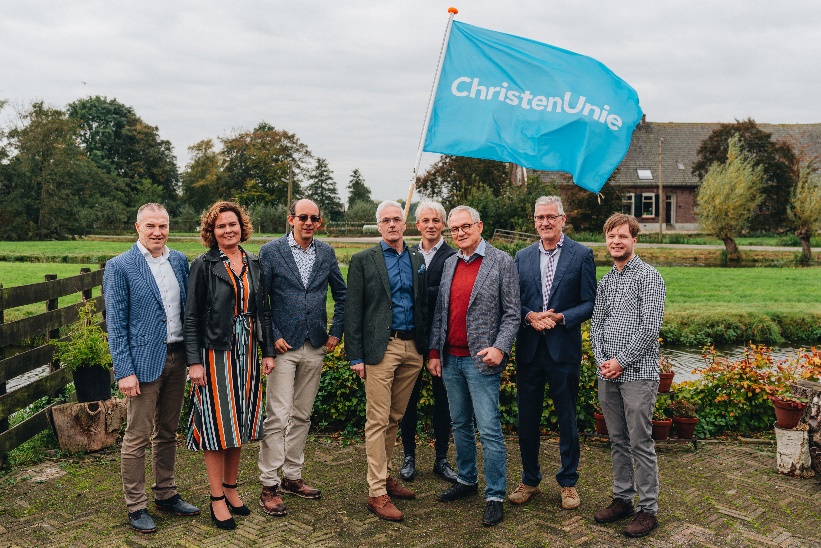 “SUCCESSEN” van ChristenUnie Krimpenerwaard
2022
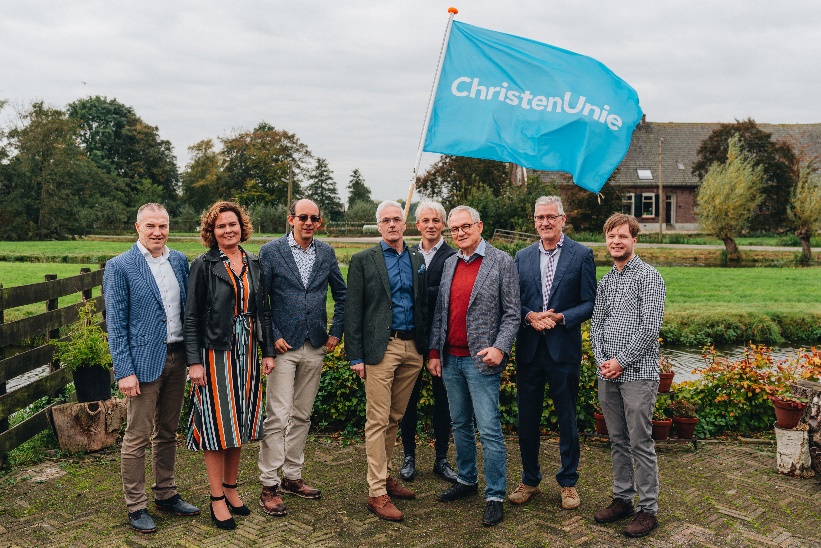 “SUCCESSEN” van ChristenUnie Krimpenerwaard 2021
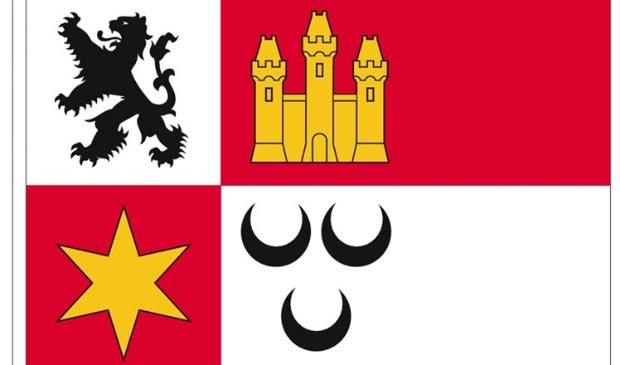 21 december 2021

Nieuwe gemeentevlag wordt bekend gemaakt
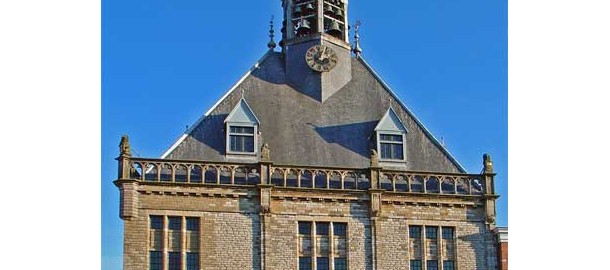 Groen licht voor nieuw Gemeentekantoor
 
Voorstel gewijzigd door 3 Amendementen van ChristenUnie
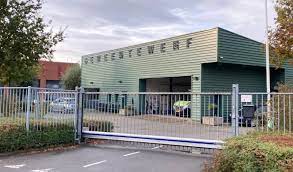 21 december 2021

Krediet voor nieuw gebouw Buitendienst
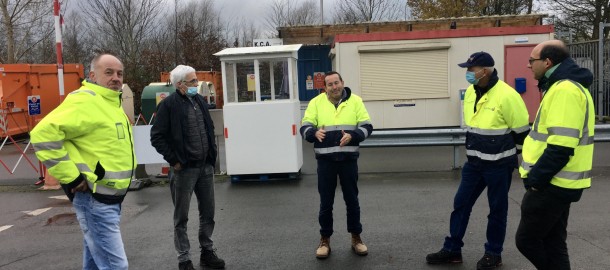 17 december 2021

Bezoek Afvalbrengstation
Voorbereidingskrediet aangenomen
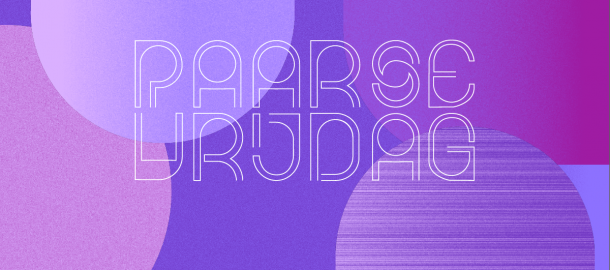 10 december 2021 
Paarse vrijdag

Krimpenerwaard: “veilig huis voor iedereen”
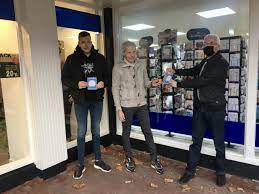 KrimpenerWAARDERING 22
Dag van de Ondernemer

Willem en Matthijs Willemse, ondernemers in Lekkerkerk
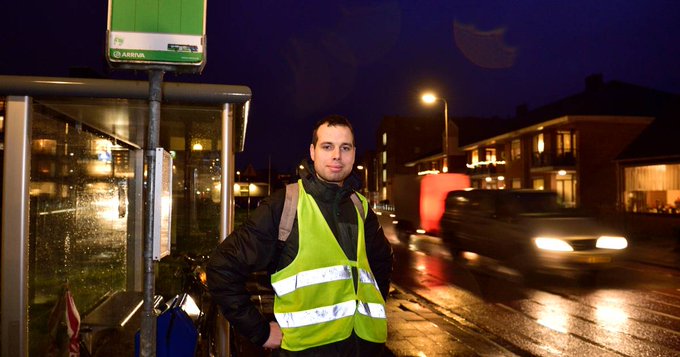 18 november 

Klankbordgroep jongeren in actie voor
Beter openbaar Vervoer
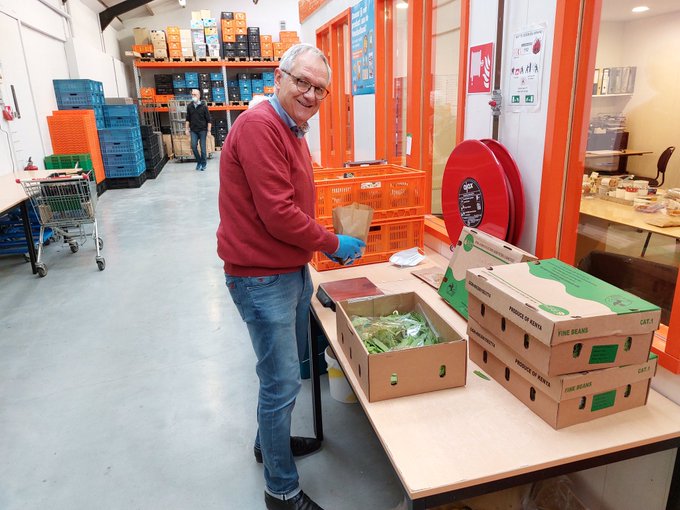 14 november 2021

Anthony loopt stage bij 
Voedselbank Krimpenerwaard
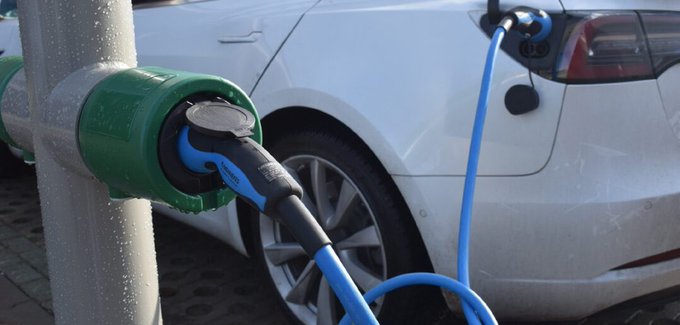 9 november 2021

Motie van ChristenUnie  “lantaarnpaal als laadpaal” aangenomen
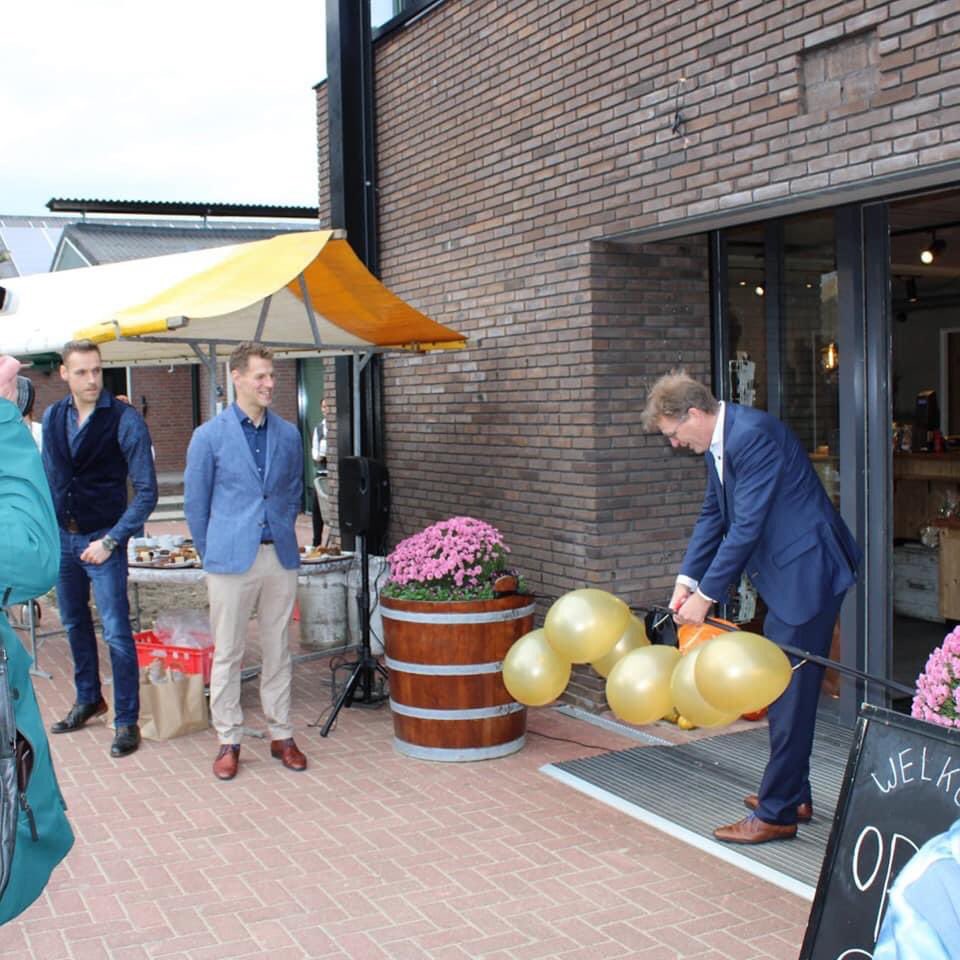 29 oktober 2021

Opening Landwinkel fam Speksnijder
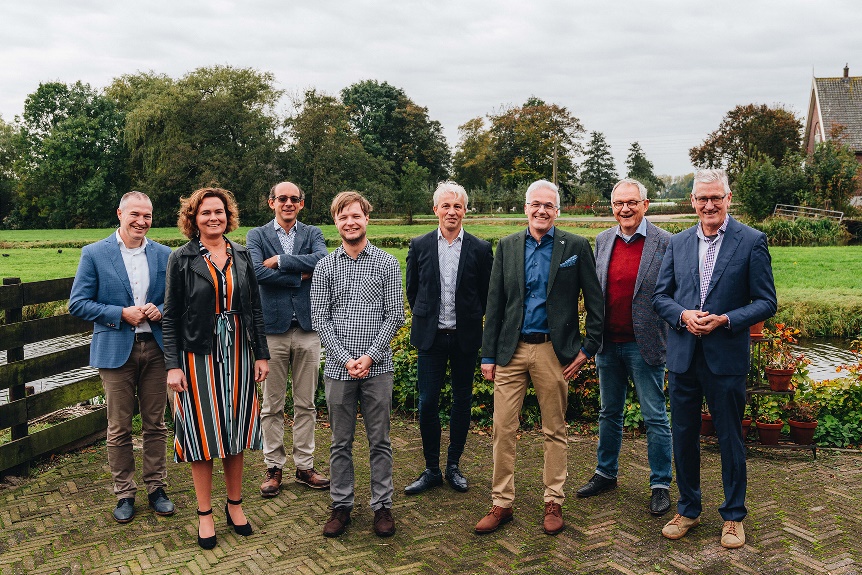 14 oktober 2021

ALV stelt de kieslijst voor de verkiezingen 2022 vast
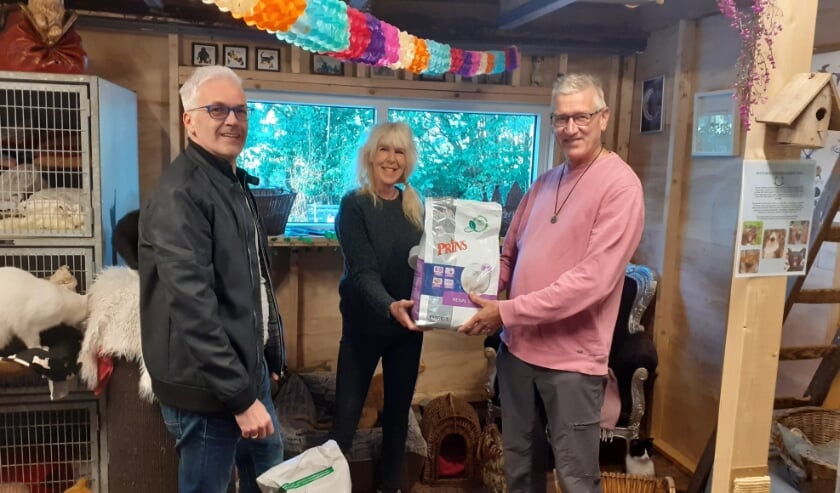 4 oktober 2021

Anja vd Laan van St. Wetland Cats krijgt KrimpenerWAARDERING 21
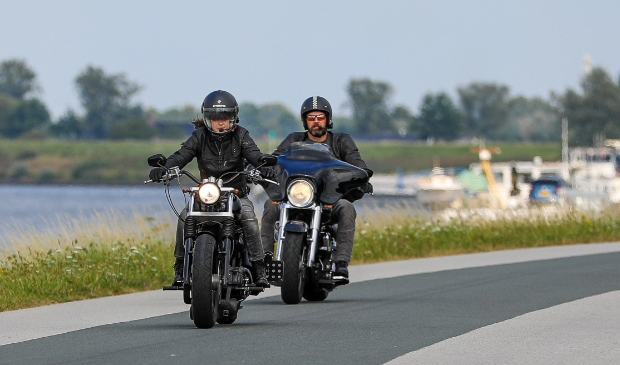 1 oktober 2021

College neemt onze motie “Geluidsoverlast motoren” over
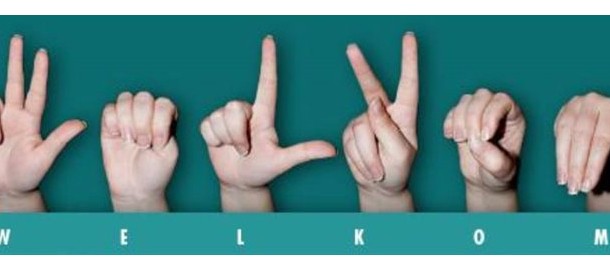 26 september 2021

Aandacht voor informatie aan Doven en Slechthorenden
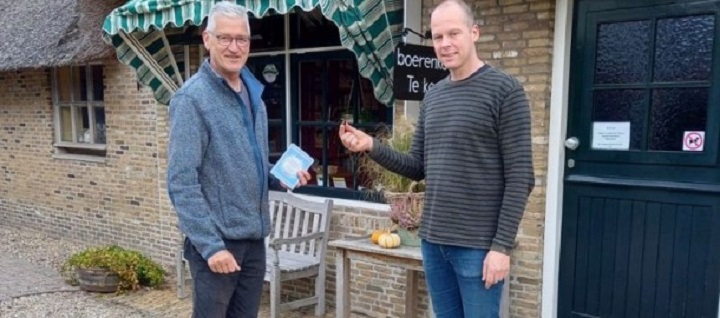 KrimpenerWAARDERING 20
25 september 2021

Teus Hoogerwaard
Lokale ondernemer Lageweg/ 
St. Promotie Krimpenerwaard
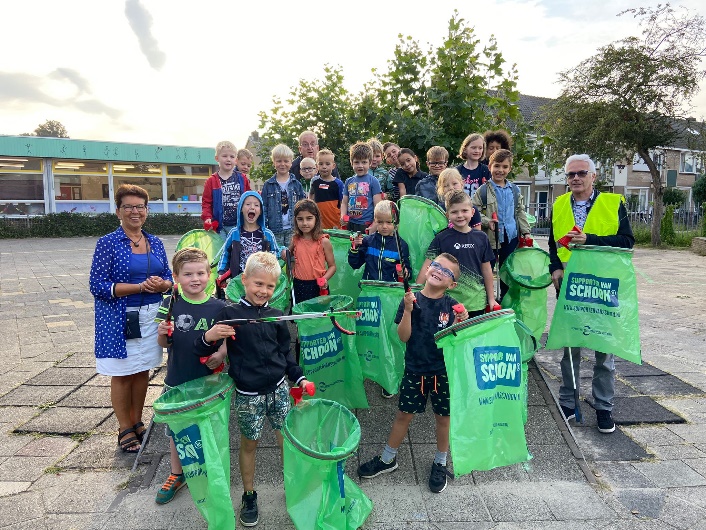 14 september 2021

Aktieweken Krimpenerwaard Schoon
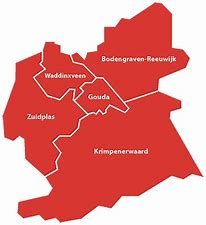 7 september 2021

Regiovisie Jeugd wordt vastgesteld met
Amendementen van ChristenUnie
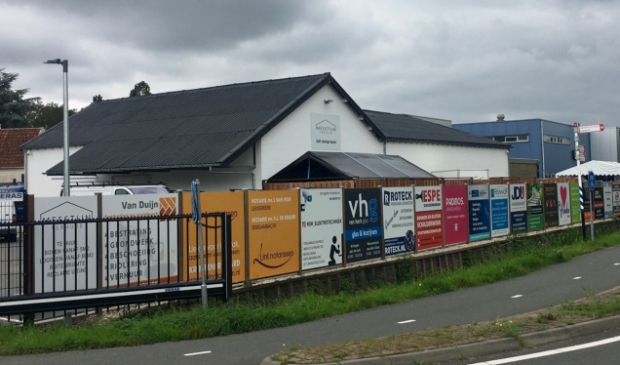 21 augustus 2021

Aandacht voor ongewenste reclame Krimpen a/d Lek
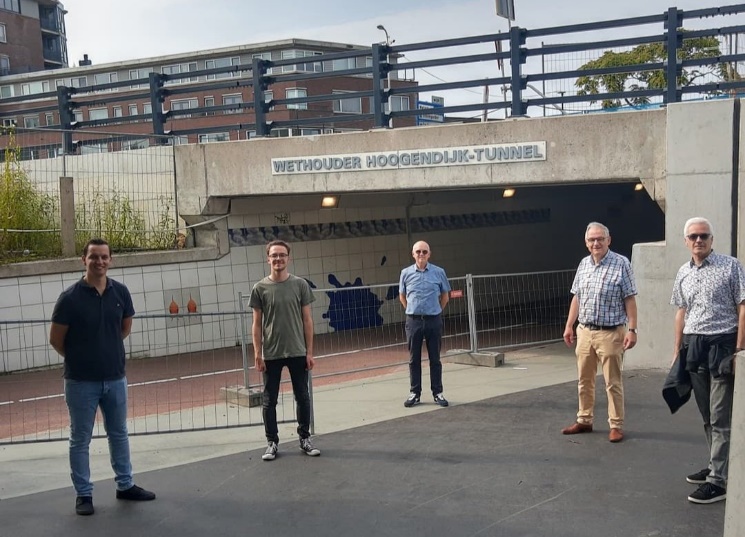 21 augustus 2021

Bezoek aan Algerabrug met 
ChristenUnie Krimpen
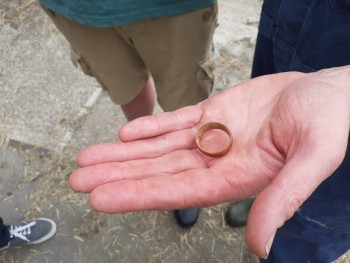 KrimpenerWAARDERING 19
26 juli 2021

Fam Mulder,  Vlist
natuurlijk boeren, weidevogelbeheer
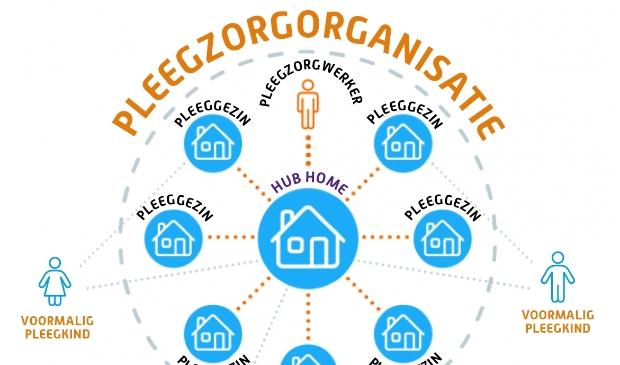 16 juli 2021
Vragen van ChristenUnie 

leiden tot pilot nieuwe vorm Pleegzorg
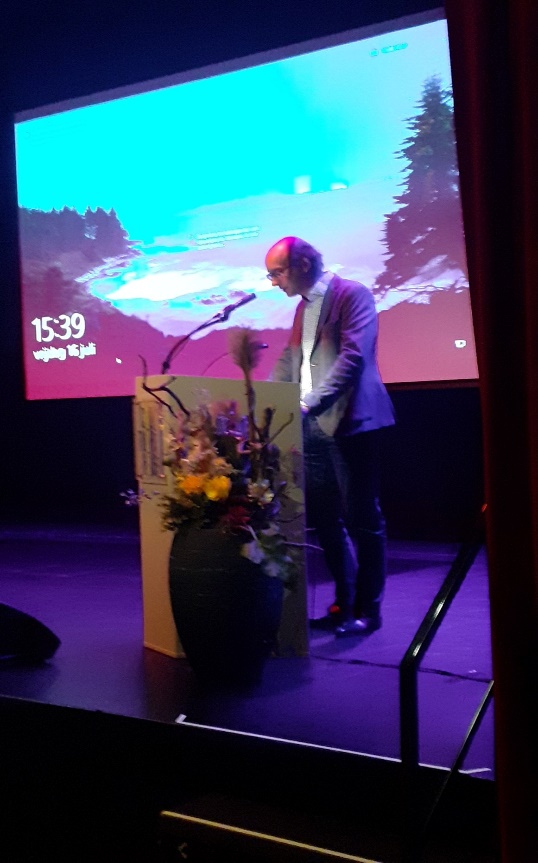 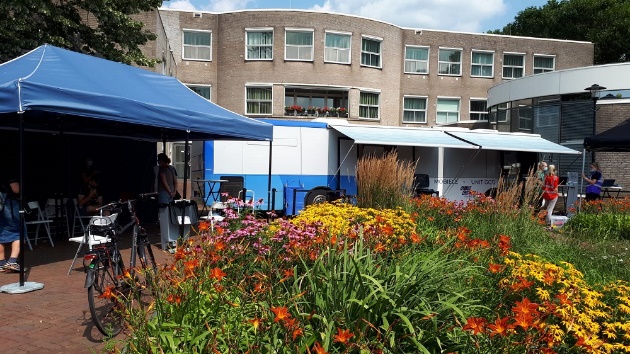 16 juli 2021: 
Integriteit

7 augustus 2021: 
Stop intimidatie 
GGD-medewerkers
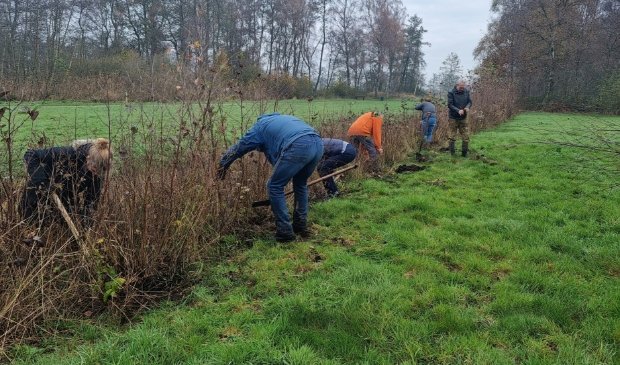 14 juli 2021
In Krimpenerwaard komen 2000 nieuwe bomen
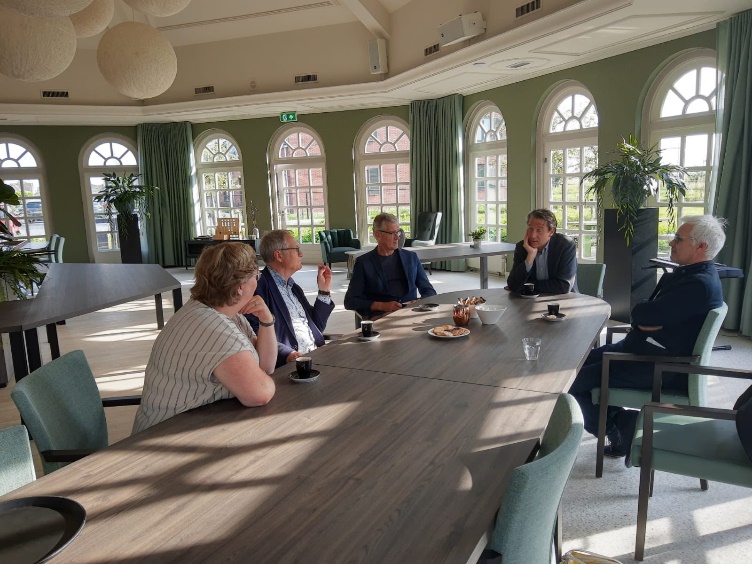 5 juli 2021

Werkbezoek Amadeushuis 
in Bergambacht
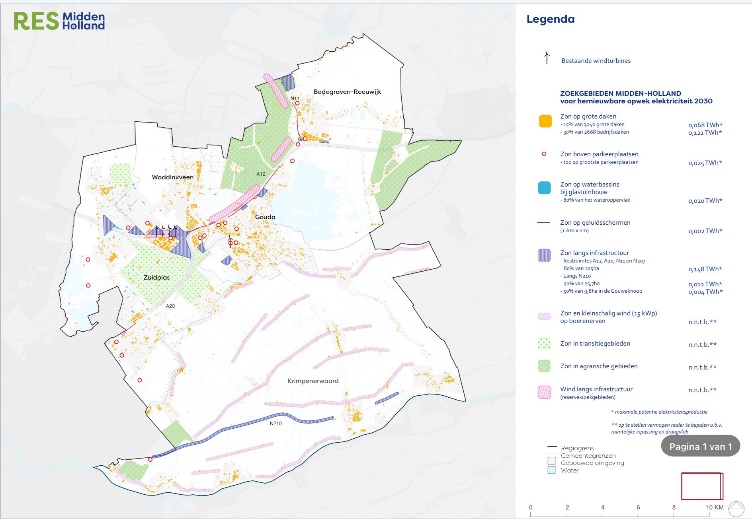 29 juni 2021

Vaststelling van de Regionale Energiestrategie
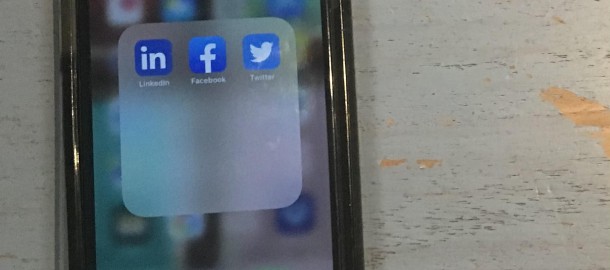 26 juni

ChristenUnie stelt vragen over “Stiekem meekijken” van ambtenaren via Social Media
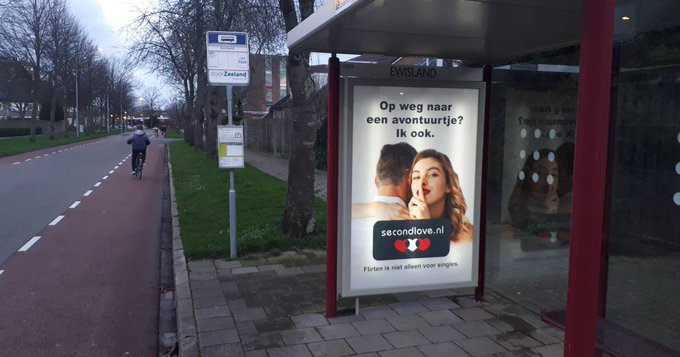 11 juni 2021 

Kars benoemd als commissielid
Krijgt meteen veel aandacht met 
Second love reclame
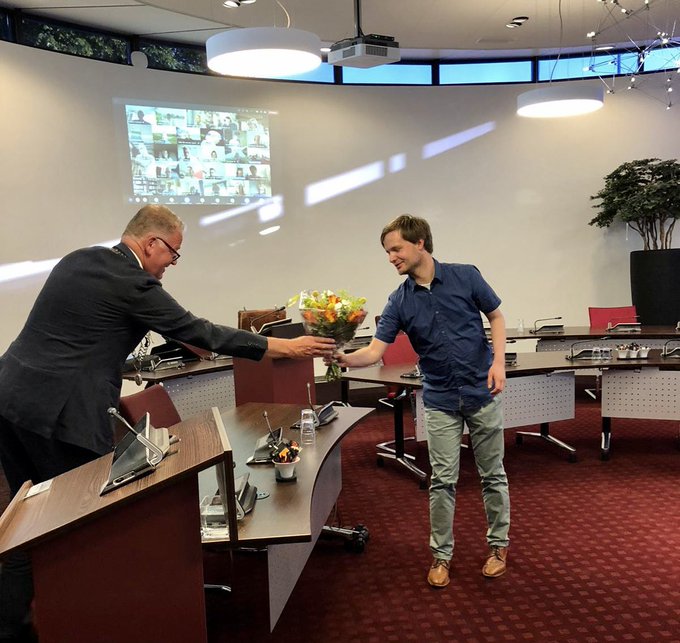 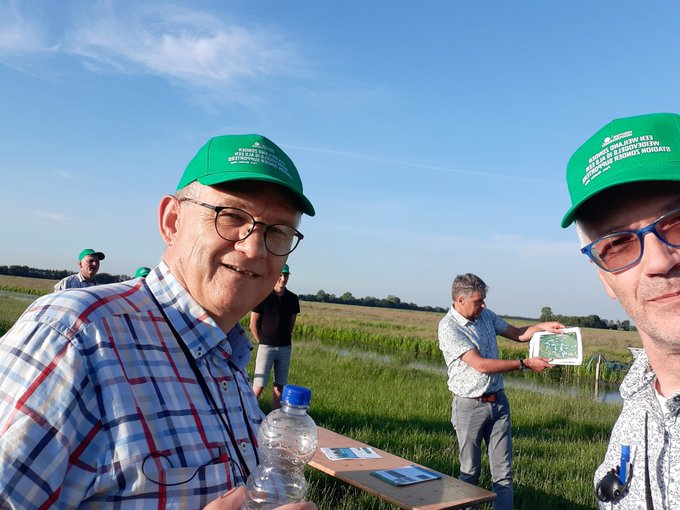 10 juni 

Mooie resultaten proeftuin Krimpenerwaard en Mijn Koers
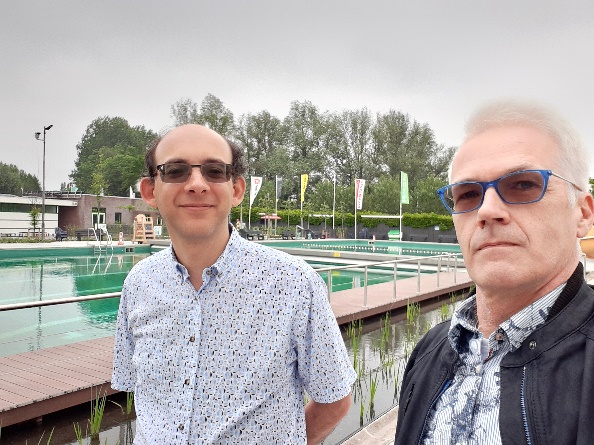 5 juni 2021

Bezoek aan natuurzwembad De Loete
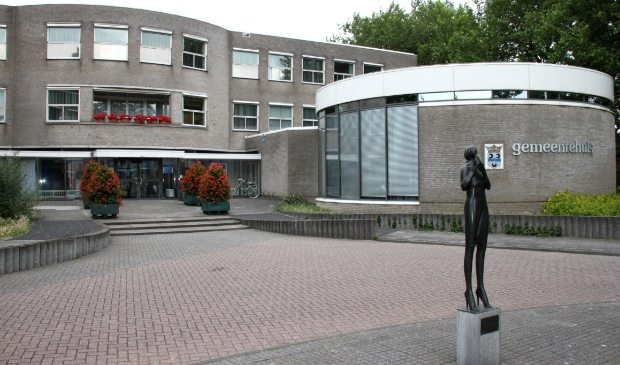 4 juni 2021

Eerste discussie Gemeentekantoor
Met Amendement CDA/ChristenUnie
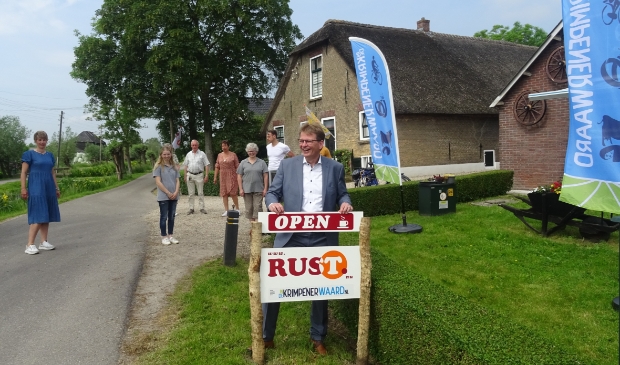 4 juni 2021

Vijf rustpunten Krimpenerwaard geopend
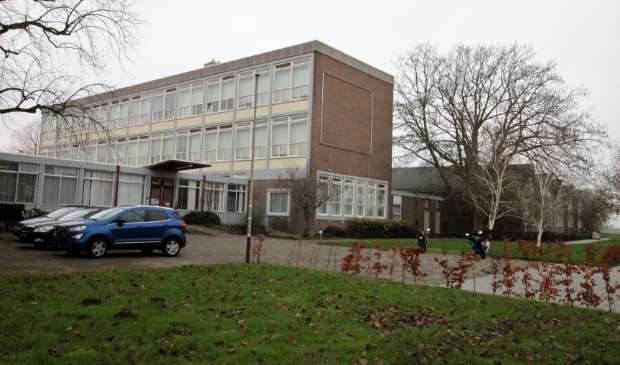 2 juni 2021

Duurder Schoonhovens College leidt tot
motie financiële “gelijke behandeling scholen”
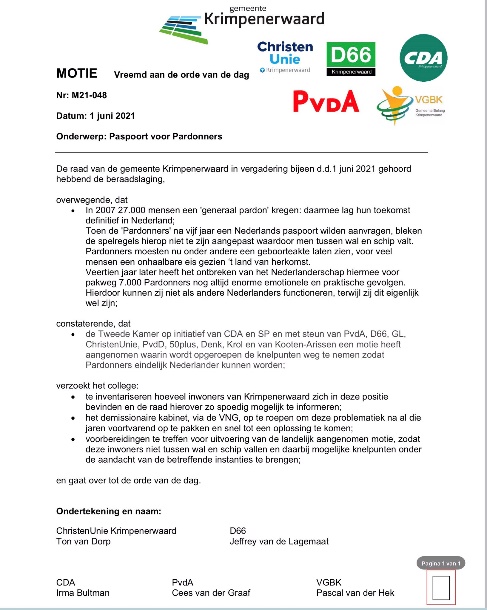 2 juni 2021

Aangenomen motie “Paspoort voor Pardonners”
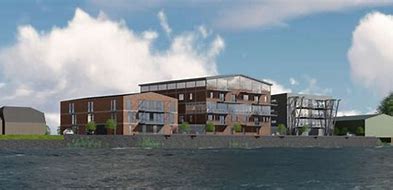 1 juni 2021

Aangenomen amendement sanering 
Bolderkade
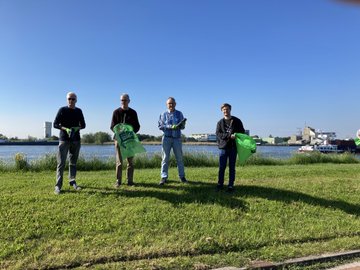 29 mei 2021

Fractie CU doet mee aan NL-Doet
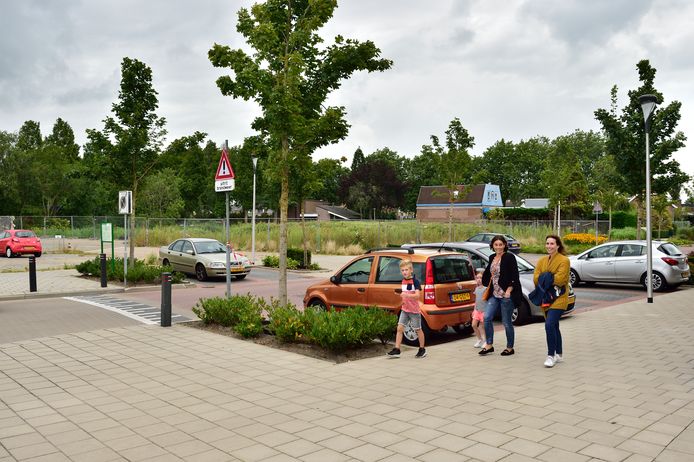 27 mei 2021

Ontwikkeling Hoflaanlokatie Stolwijk
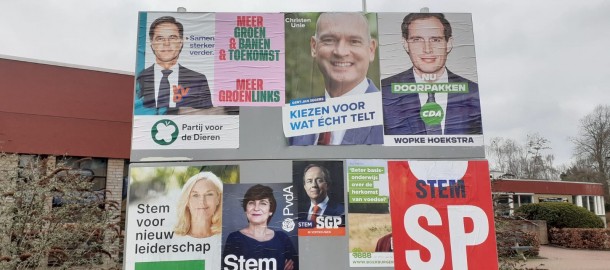 20 mei 2021

CU-Motie “Rekening voor foutplakkers” aangenomen
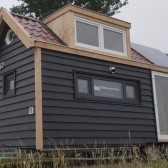 7 mei 2021

Beleid Tiny Houses vastgesteld 
nav motie ChristenUnie 2019
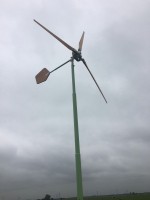 25 juni 2021-27 mei 2021

Vragen en motie over kleine windmolens
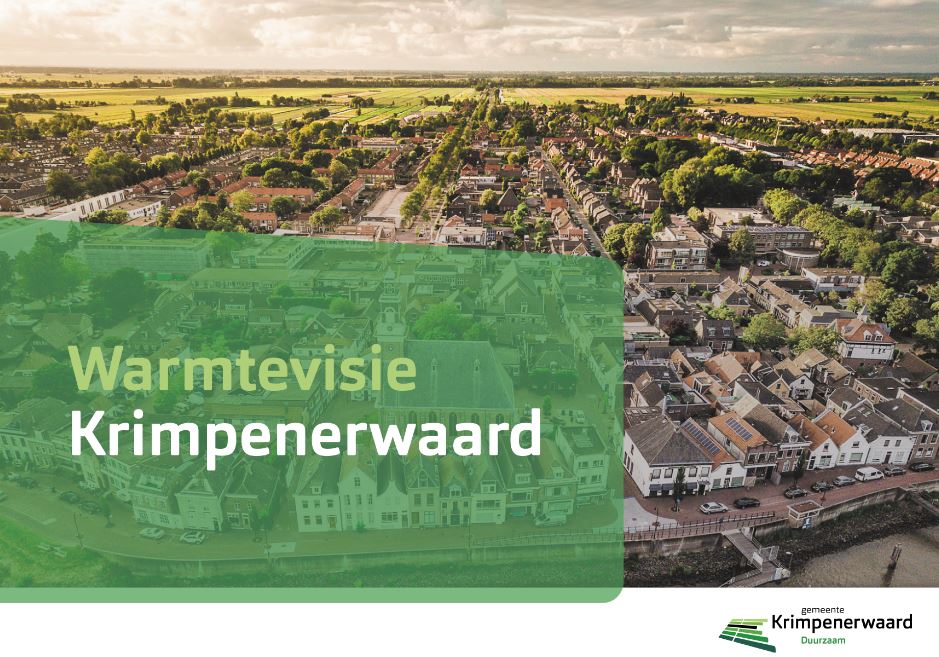 6 mei 2021	Warmtevisie vastgesteld

Motie bevorderen stabiel netwerk Stedin 
unaniem aangenomen
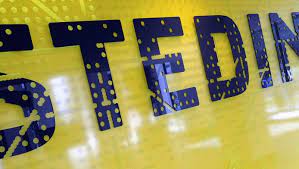 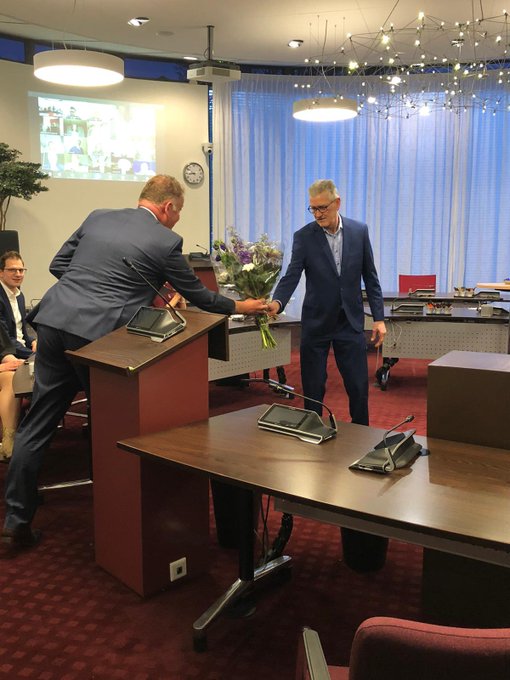 20 april 2021

Cor wordt benoemd als Raadslid
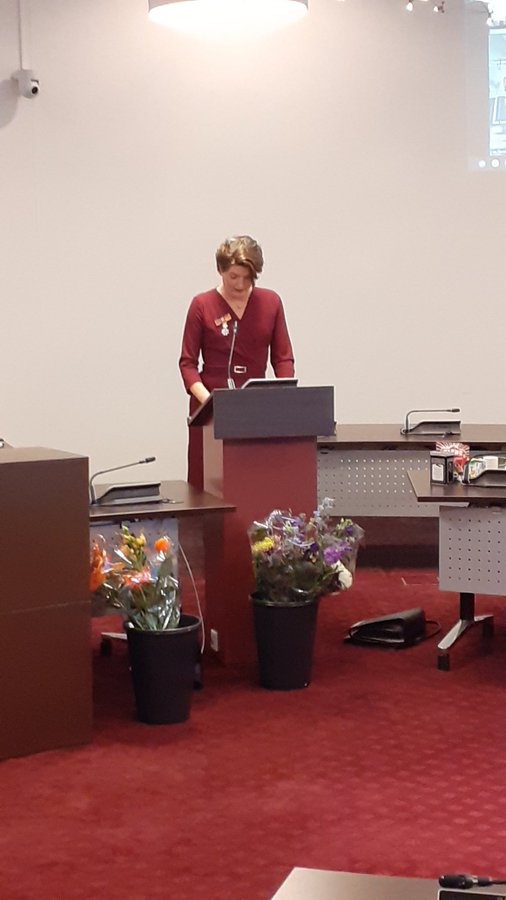 20 april 2021

Elisabeth neemt afscheid van de raad
En krijgt een Koninklijke Onderscheiding
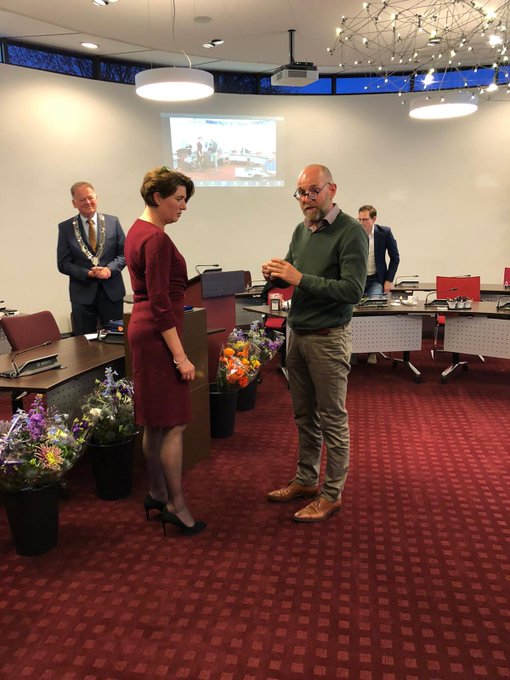 april 2021

Vragen gesteld over de Verkeersveiligheid 
van Vrouwenmantel te Schoonhoven
en Verkeersplannen van gemeente Gouda
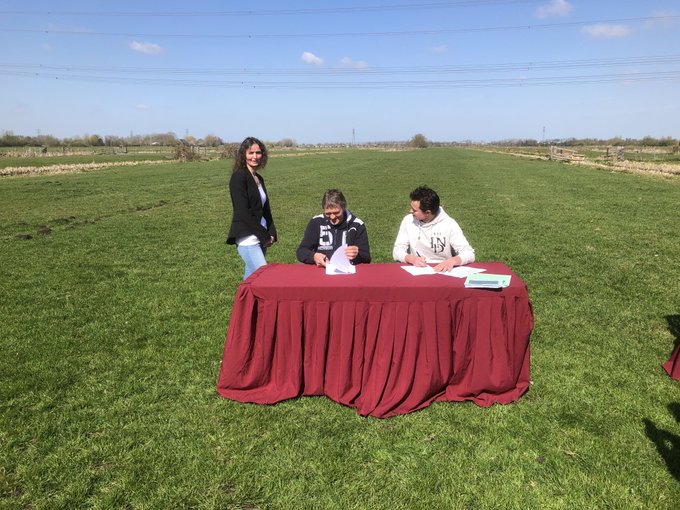 23 april 2021

Eerste contracten realisatie Natuur ondertekend
Onteigeningstraject krijgt landelijke aandacht
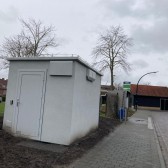 18 maart 2021

Motie “Camouflage noodzakelijke gebouwen”
aangenomen
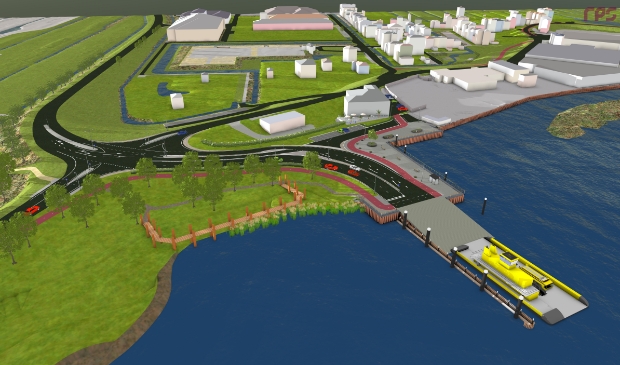 17 maart 2021

Duurdere Veerstoep…
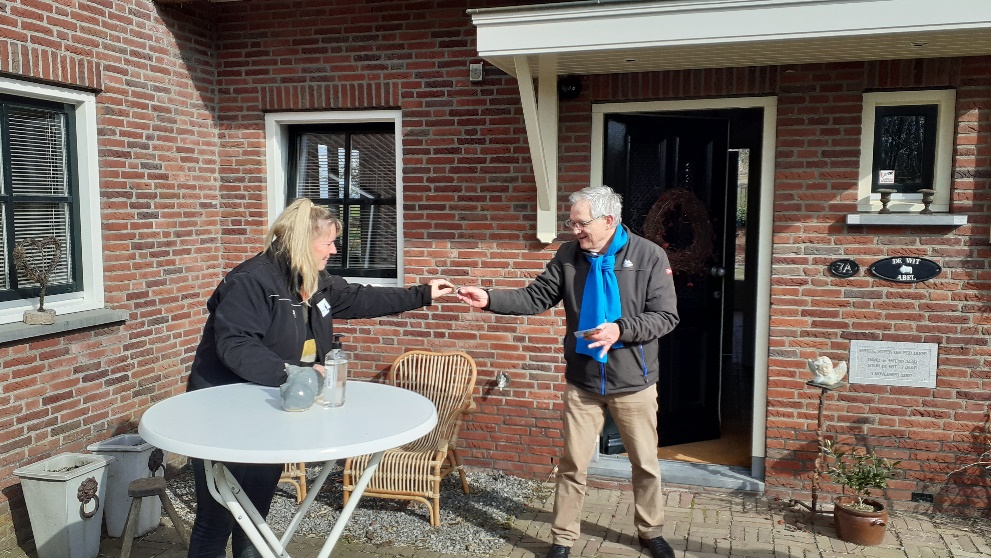 KrimpenerWAARDERING 18
6 maart 2021

Simone Abel, Haastrecht
afvalheld Krimpenerwaard Schoon
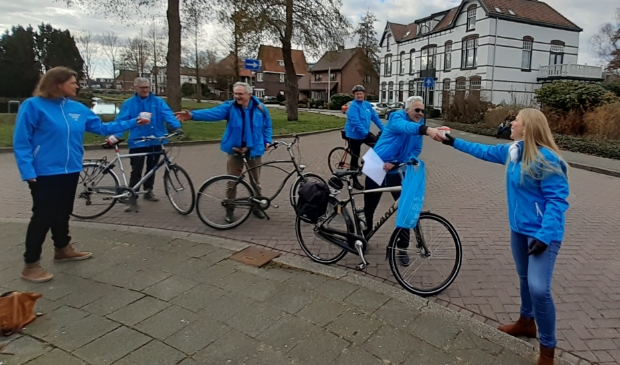 6 maart 2021 Regio Estafette: 

Duurzame initiatieven 
worden gebracht naar landelijke ChristenUnie
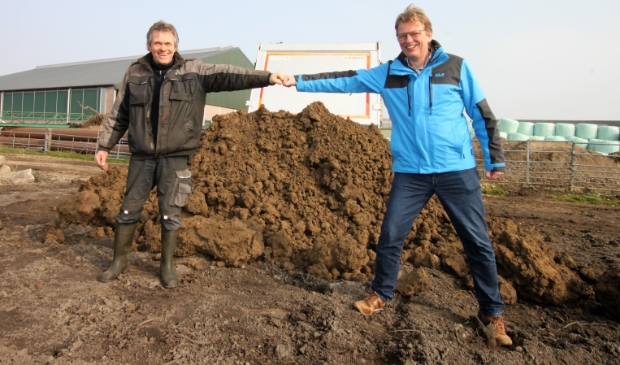 4 maart 2021

Klei tegen bodemdaling
Pilot Krimpenerwaard
22 februari 2021

Lancering Hartstikke 
Sociaal Bokaal 2021
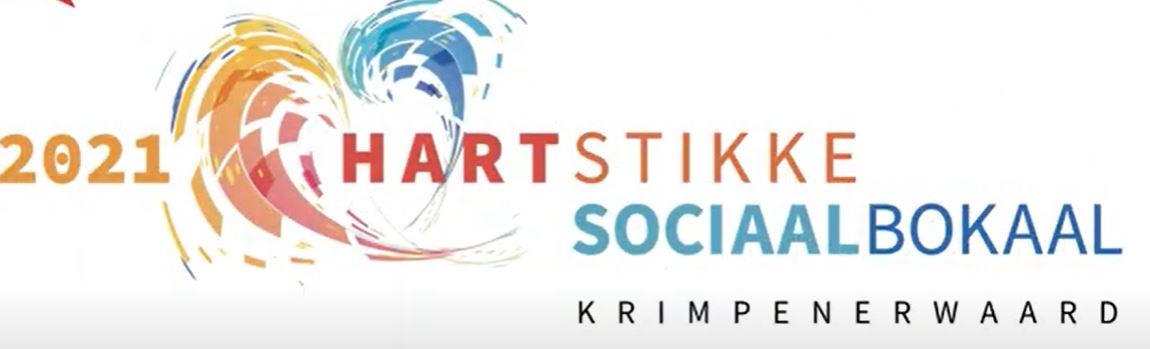 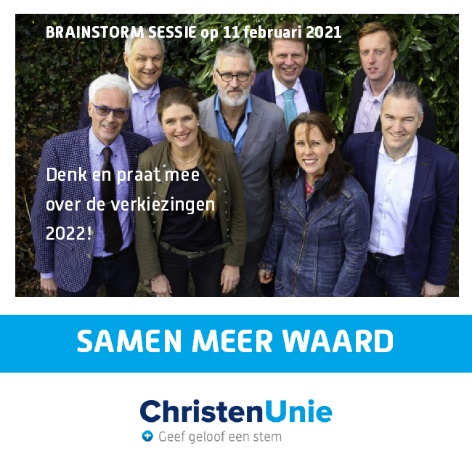 11 februari 2021

Eerste brainstormsessie (digitaal)
Voor verkiezingsprogramma
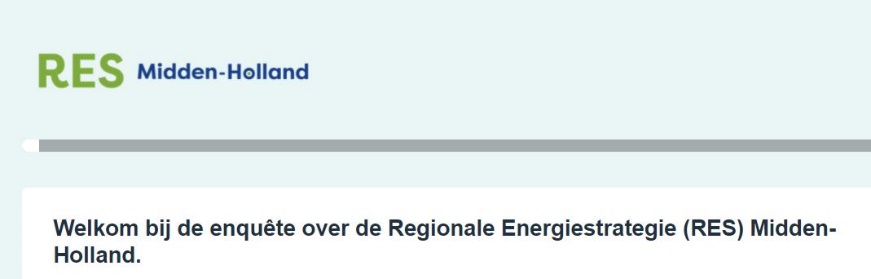 2 februari 2021

Motie tot meer participatie RES aangenomen
“SUCCESSEN” van ChristenUnie Krimpenerwaard
2021
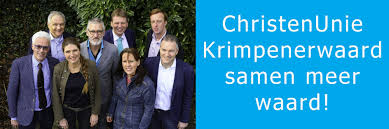 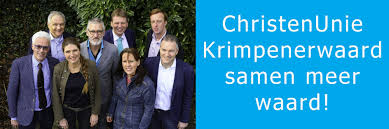 “SUCCESSEN” van ChristenUnie Krimpenerwaard
2020
16 december 2020

Motie Flexwoningen aangenomen

Motie “Luiden Kerkklokken van Hoop” aangenomen
Samen met CDA en SGP ingediend.
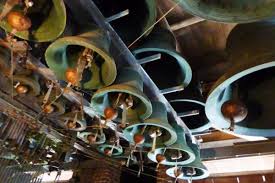 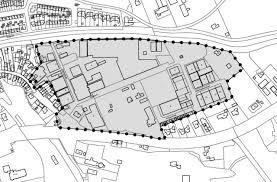 15 december 2020:

Horecabeleid Buitengebied, structuurvisie Galgoord en Beleidskader Sociaal Domein worden aangenomen
Jongeren en Politiek
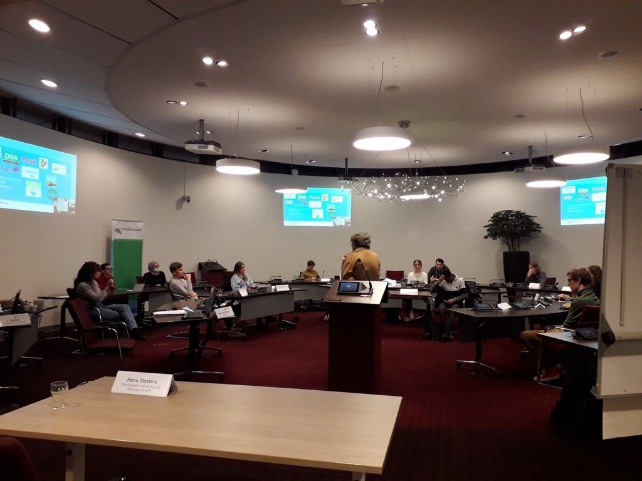 November / december 2020

Ruben, Joeri, David en Pieter ondersteunen en versterken nu de fractie van de ChristenUnie
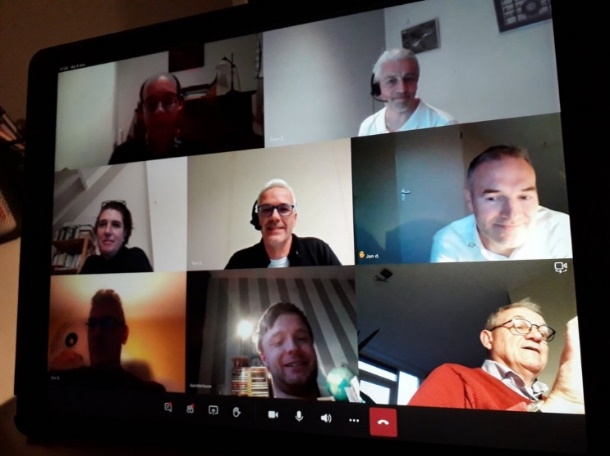 November 2020

Digitaal fractieoverleg
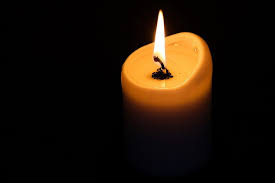 26 november 2020

Motie PvdA/CU om aandacht bij overlijden d.m.v. condoleancebrief overgenomen
ChristenUnie wil ook in Krimpenerwaard condoleancebrief voor nabestaanden
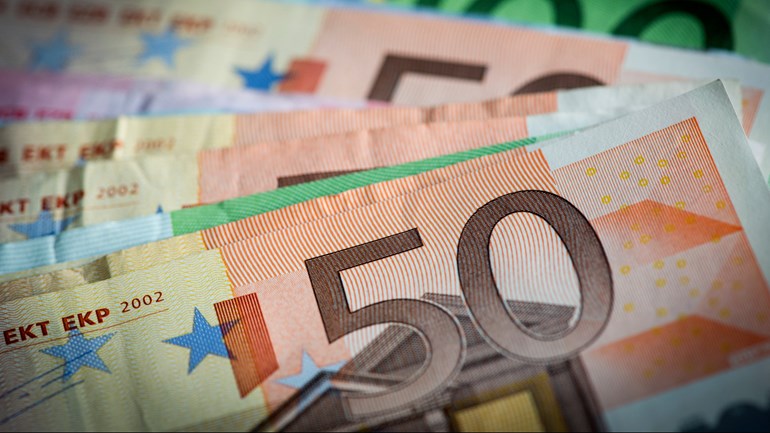 10 november 2020
Begrotingsraad
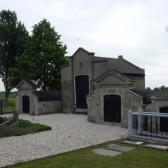 Amendement Begraven is te duur!

Extra verhoging Begraafrechten op initiatief CU geschrapt.
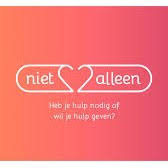 Moties CU aangenomen:

-“Niet alleen-initiatieven” 
-“Aandacht voor Elkaar”
-“Lagerhuis voor Middelbare scholieren”
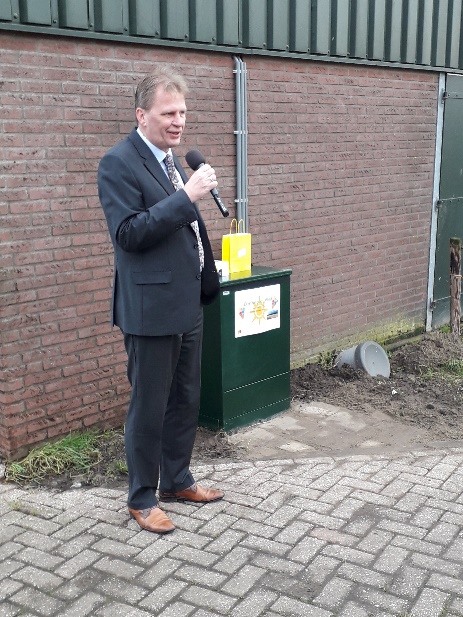 28 november 2020

Start van project Zonneroos Vlist
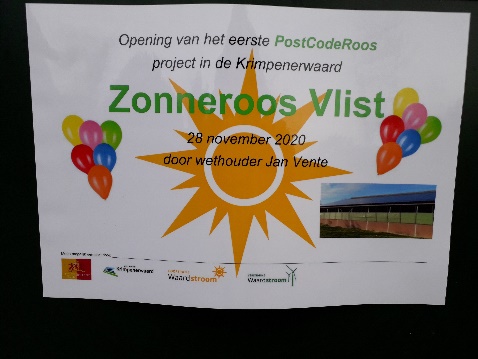 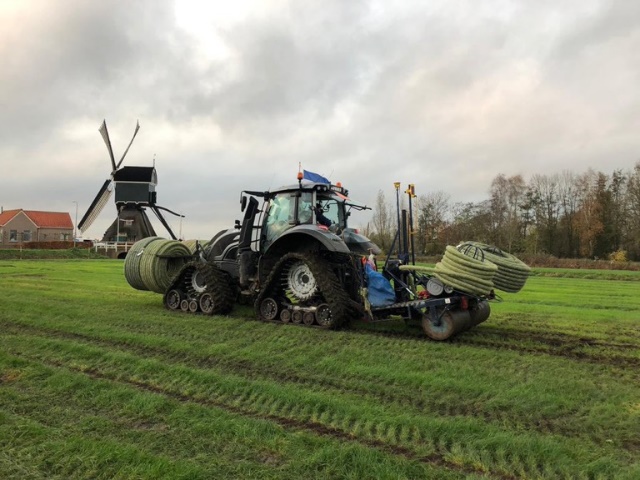 5 november 2020 

Start van Water infiltratie project
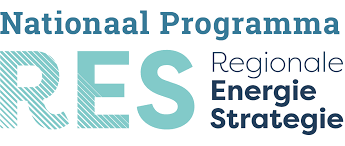 29 september 2020

Concept-RES Midden-Holland aangenomen
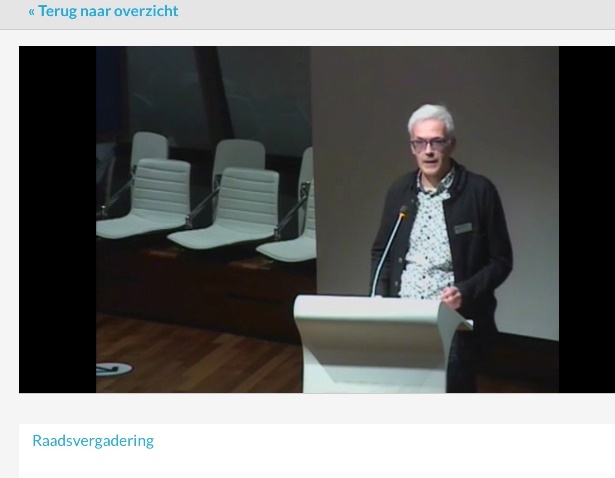 16 september 2020

CU-Motie “voorkomen preventief toezicht Provincie” aangenomen. 
#Degelijk financieel beleid
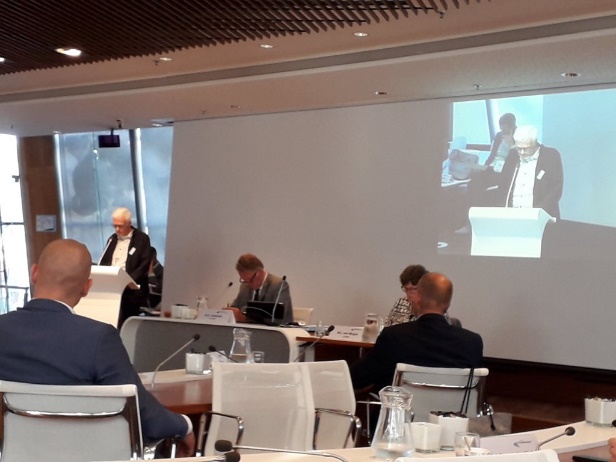 16 september 2020

We vergaderen in Alphen ad Rijn o.a. over de Kadernota
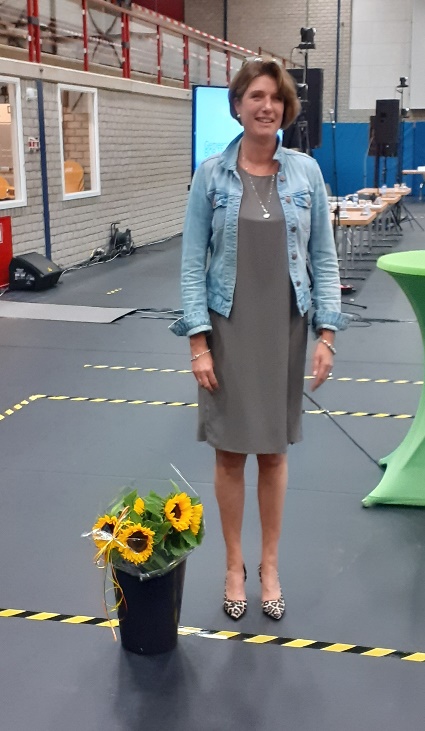 16 juli 2020

Elisabeth van Zijl wordt benoemd tot 
Zonnetje van de Raad
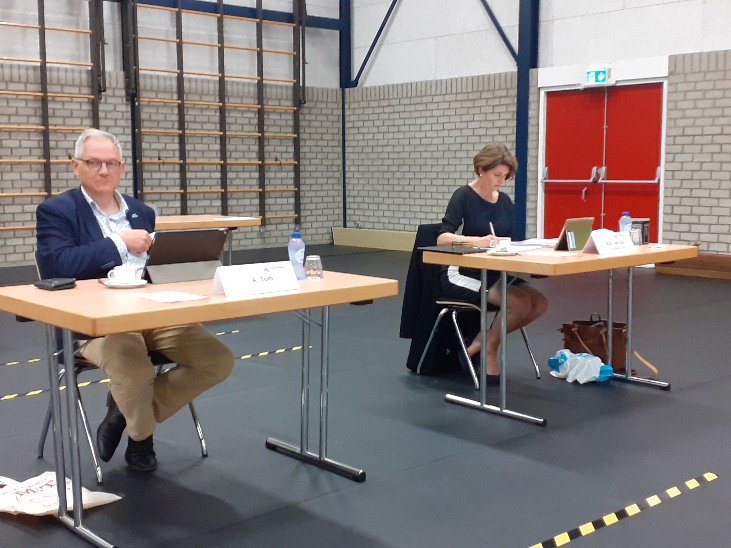 15 juli 2020

Raad Krimpenerwaard vergadert Corona-proof in Ouderkerk
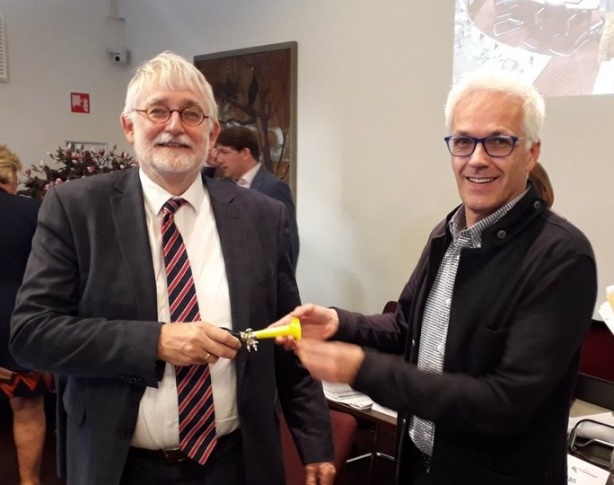 15 juli 2020

Eerste plannen over “onze” Fietsagenda worden aangenomen.
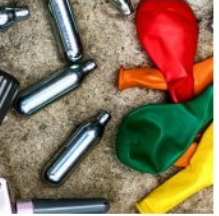 15 juli 2020

Overlast door Lachgasgebruik wordt opgenomen in APV (motie CU en VGBK)
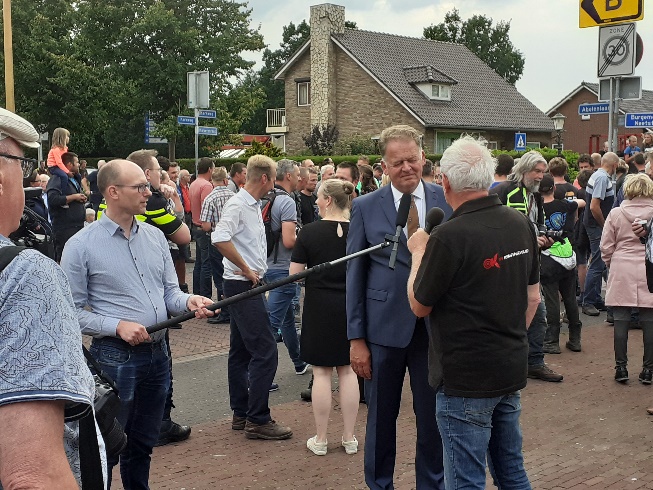 15 juli 2020

Boerenprotest in Ouderkerk ad IJssel voor de start van de Raadsvergadering
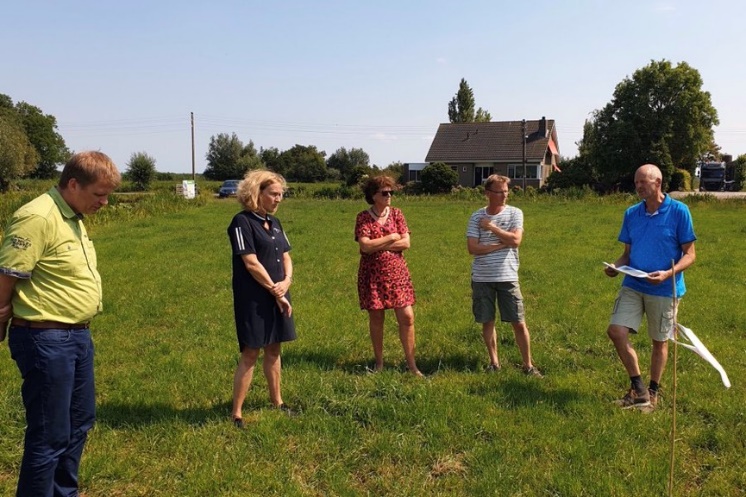 29 juni 2020

Jan Vente bij project “Klei in Veen”
Tegengaan van bodemdaling en CO2
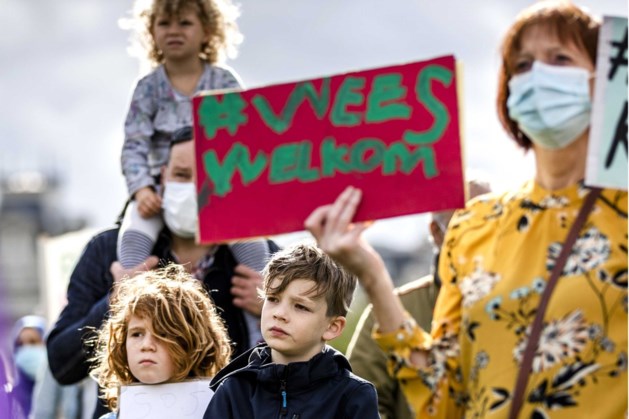 26 mei 2020 

Motie om aan te sluiten bij “Coalition of the Willing” aangenomen (20-8) 
#Moria #500
26 mei 2020     Motie CU aangenomen: 
Laat jongeren meedenken over samenleving na Corona
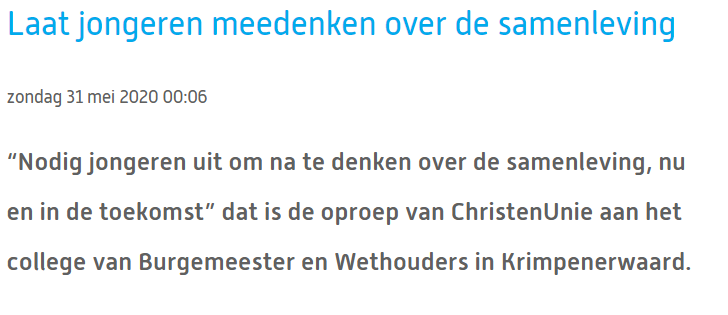 Maart 2020 

Corona dwingt Krimpenerwaard tot digitaal vergaderen
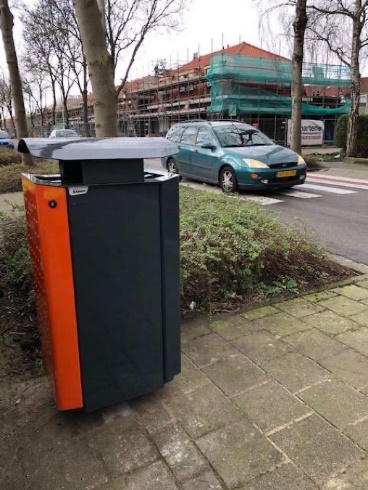 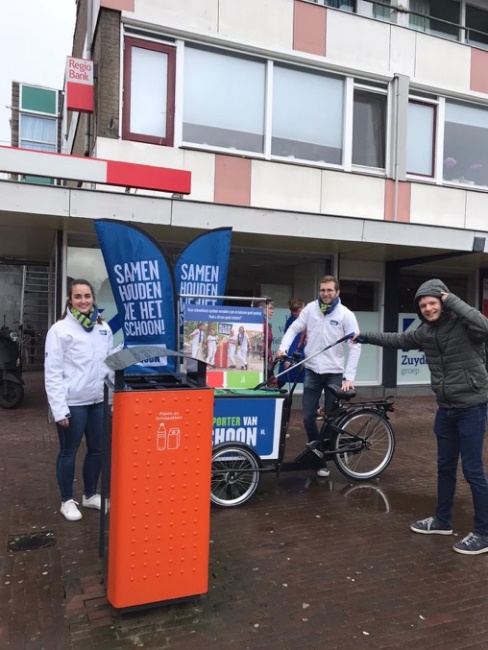 26 februari 2020

Kars helpt mee met “Nederland Schoon”
Pratende afvalbakken in kernen Krimpenerwaard
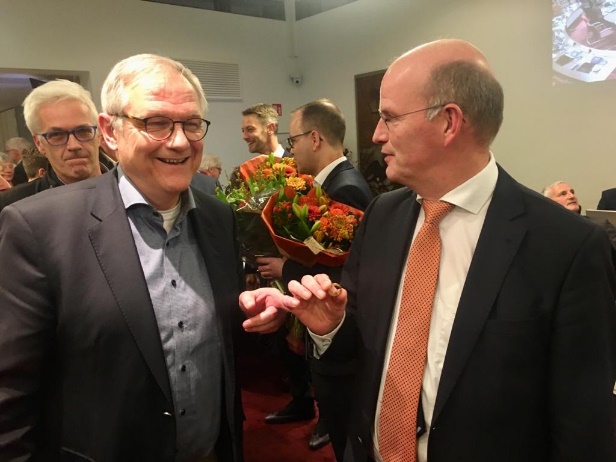 4 februari 2020

KrimpenerwaardeRING bij afscheid van Pieter Neven als wethouder
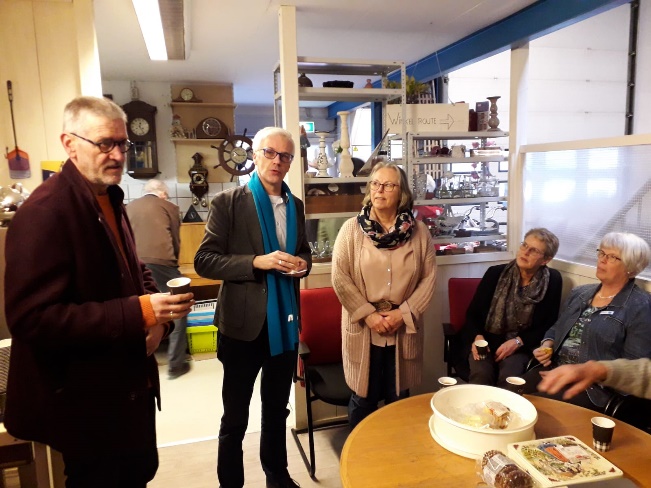 1 Februari 2020

KrimpenerwaardeRING voor 
Vrijwilligers van Dorcas in Bergambacht
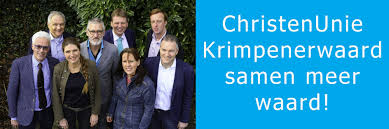 “SUCCESSEN” van ChristenUnie Krimpenerwaard
2020
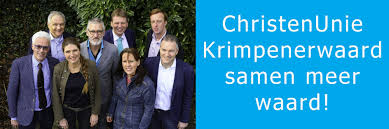 “SUCCESSEN” van ChristenUnie Krimpenerwaard 
2019
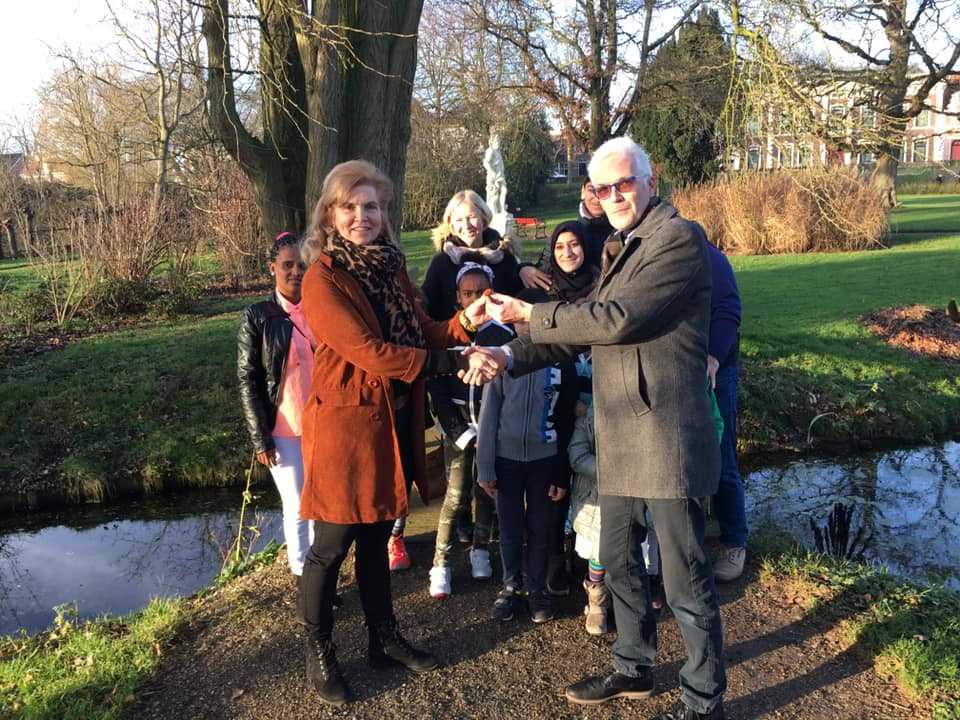 31 december 2019

KrimpenerwaardeRING voor 
Krimpenerwaard Intercultureel in Haastrecht
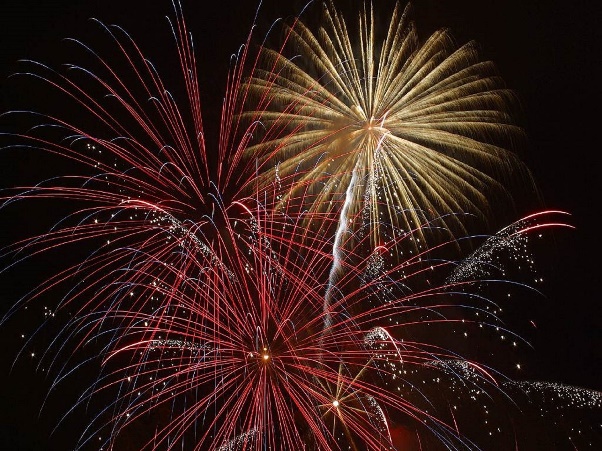 12 november 2019

Aangenomen motie Vuurwerkvrije gemeente
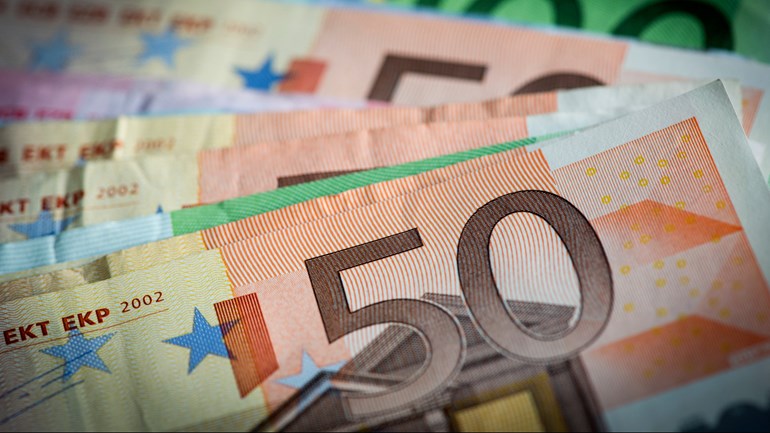 12 november 2019:

Motie CU structureel Begrotingsevenwicht
unaniem door raad aangenomen
#Degelijk financieel beleid
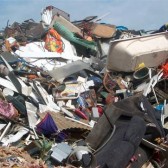 Aangenomen Amendementen:

-Opschoondag (CU-VGBK)
-Geen inflatie toeristenbelasting (CU-VVD) unaniem
-wijziging tarieven Afvalstoffenheffing (SGP-CU) unaniem
Aangenomen moties:

-Bereikbaarheid bushaltes (D66, CU e.a.) unaniem
-Ontwerp vlag (D66, CU e.a.) unaniem
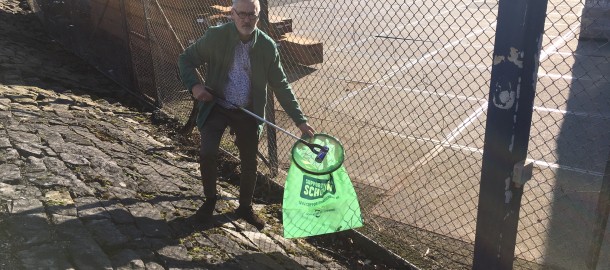 5 november 2019

Invoering BOB-model door Commissie Bestuurlijke Vernieuwing (Commissie van Zijl)
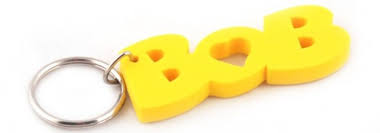 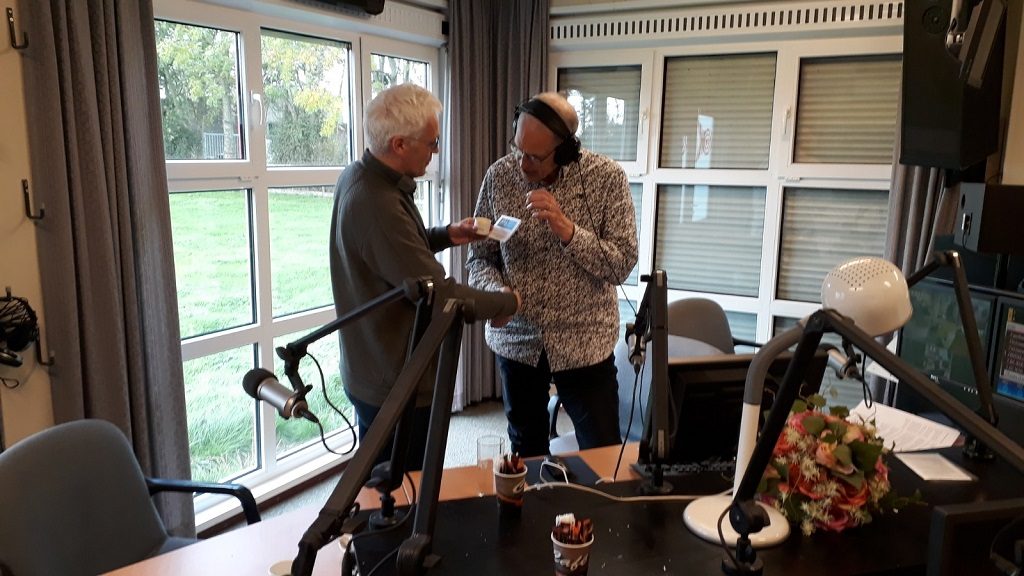 9 november  2019:

KrimpenerwaardeRING voor 250e Waard 
op de Kaart/RTV Krimpenerwaard
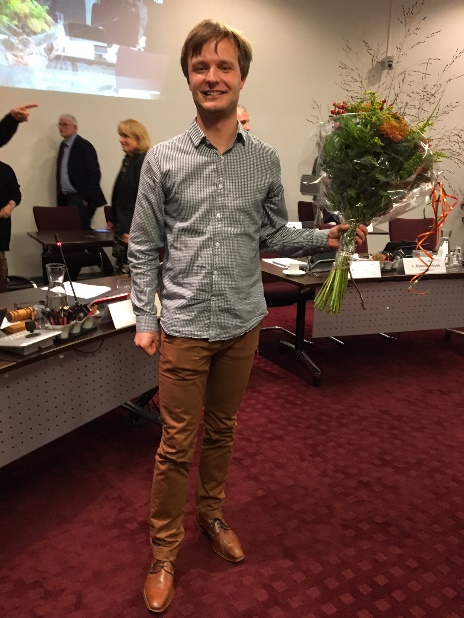 5 november 2019:

Kars Terlouw wordt benoemd als commissielid
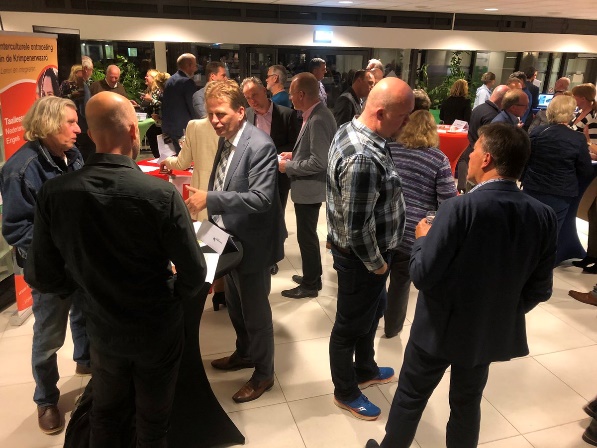 3 oktober 2019: Motiemarkt

Ideeën van inwoners als motie bij de begroting
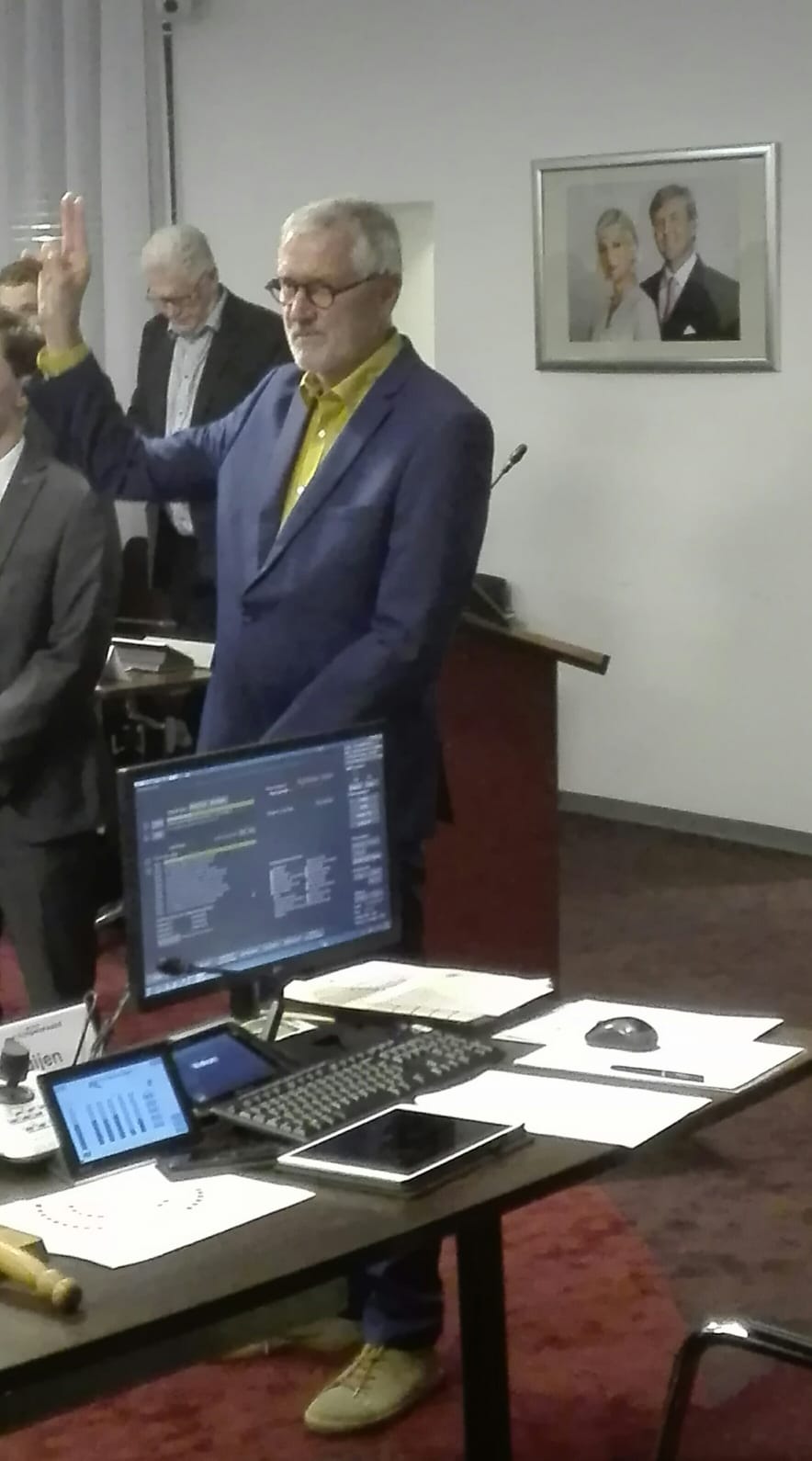 24 september 2019: 

Cor Slob wordt tijdelijk in de raad benoemd, ter vervanging van Elisabeth van Zijl.
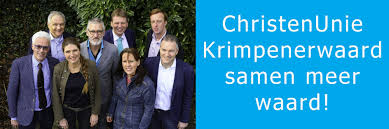 “SUCCESSEN” van ChristenUnie Krimpenerwaard
2019